Critical Reflection questions
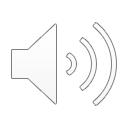 By: Kristin Cunningham
1. How does your product use or challenge conventions and how does it represent social groups or issues?
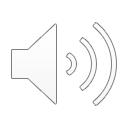 The magazine cover I created uses a lot of media conventions. The genre I chose was working out/getting active. A lot of people always want to get into working out and start going to the gym so with this magazine cover attracts a large audience. Especially around the new year many people like to better themselves and with these tips and routines that were provided on the cover made a lot of people interested. Using different fonts and ideas will persuade the people looking at the cover to read it.My magazine cover represents all types of social groups. It attracts those who already go to the gym, those who would like to go to the gym, those who want to better themselves, those who want to get fit, those who need a push start into a new diet and so many more. I chose this magazine cover topic because it allows for a large audience whereas a magazine about beauty will only attract some women and few males. Getting fit, changing your diet and going to the gym can be for anyone all ages all genders all races all sizes of people.
2.  How does your product engage with audiences and how would it be distributed as a real media text?
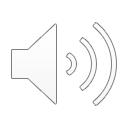 My magazine cover engages with many different types of audiences. All different people may want to start a journey of losing weight, gaining muscle and just starting to be active. This magazine cover attracts all of these types of people. It provides different types of meals, workout routines, advice from people who attend the gym and have good progress and a lot of motivational quotes to get them started. This engages the audience by making them feel that they should start their journey.My magazine cover can be distributed as a real media text 100%. I have seen a lot of work out magazines in all different places. It also contains everything that I actual magazine cover would have. It has a model in the background, different colors and fonts that attract people, Little bits of information about the magazine and a few previews on what the magazine will discuss.
3.  How did your production skills develop throughout this project?
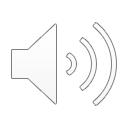 My production skills have developed a lot through this project. I learned how to use many different applications such as Adobe and a little bit of photoshop for getting the layout and changing the background pictures and editing the way it looks. I also never knew how to set up a magazine cover until now when I discovered a layout and made it my own. It did take a lot of research to get an idea of what I am going for but this project definitely helped my skills in many ways.
4.  How did you integrate technologies – software, hardware and online – in this project?
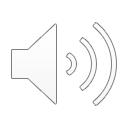 While working on my magazine cover I integrated many different technologies. I used an app called PicsArt to make a cutout of the model so I can change the background colors in order to make it pop. Then I used Canva to create the title and the text that will catch people’s attention. I used another website to get little characters to make it more interesting to read. A lot of different technology went into the making of my magazine cover.